Кафедра нервных болезней с курсом медицинской реабилитации ПО Тема: Оптимизация функционального статуса глубинных образований мозга, формирование базиса подкорково-корковых и межполушарных взаимодействийлекция № 12 для студентов V курса, обучающихся по специальности 030401.65 – КЛИНИЧЕСКАЯ ПСИХОЛОГИЯ асс. Швецова И.Н. Красноярск, 2014г.
План
Актуальность темы
Выработка правильного дыхания
Дыхательные упражнения
Массаж и самомассаж
Выводы
Список литературы
Актуальность
В настоящее время наблюдается увеличение числа детей с отклонениями в психическом развитии. 
Заметно увеличивается количество коррекционных классов, всевозможных реабилитационных центров и консультаций. При этом специалисты утверждают, что традиционные общепринятые психолого-педагогические методы во многих случаях перестали приносить результаты и в процессе обучения, и в процессе направленной коррекции.
В сложившейся актуальной ситуации оптимальным является системный подход к коррекции и реабилитации психического развития ребенка, в котором когнитивные и двигательные методы должны применяться в некотором иерархизированном комплексе с учетом их взаимодополняющего влияния.
Выработка правильного дыхания
Правильное дыхание
оптимизирует газообмен и кровообращение
оптимизирует вентиляцию всех участков легких, массаж органов брюшной полости
способствует общему оздоровлению и улучшению самочувствия
успокаивает и способствует концентрации внимания.
Дыхательные упражнения всегда должны предшествовать самомассажу и другим заданиям.
После выполнения дыхательных упражнений можно приступать к самомассажу и другим упражнениям, способствующим повышению стато-кинетического уровня психической активности ребенка, увеличению его энергетического и адаптационного потенциала.
Основным является полное дыхание, т. е. сочетание грудного и брюшного дыхания; выполнять его нужно сначала лежа, потом сидя и наконец стоя. 
Пока ребенок не научится дышать правильно, рекомендуется положить одну его руку на грудь, другую на живот (сверху зафиксировать их руками взрослого — психолога, педагога, родителей) для контроля за полнотой дыхательных движений.
Обучение четырехфазным дыхательным упражнения
Правильное дыхание содержит равные по времени этапы: «вдох — задержка — выдох — задержка».
Вначале каждый из них может составлять 2–3 с. с постепенным увеличением до 7 с. 
Вначале необходима фиксация психологом рук ребенка, что значительно облегчает обучение.
Психолог должен также вслух отсчитывать указанные временные интервалы с постепенным переходом к самостоятельному выполнению упражнений ребенком.
Обучение четырехфазным дыхательным упражнения
вдох: распустить мышцы живота, начать вдох, опустить диафрагму вниз, выдвигая живот вперед; наполнить среднюю часть легких, расширяя грудную клетку с помощью межреберных мышц; приподнять грудину и ключицы, наполнить воздухом верхушки легких.
пауза.
выдох: приподнять диафрагму вверх и втянуть живот; опустить ребра, используя группу межреберных мышц; опустить грудину и ключицы, выпуская воздух из верхушек легких.
пауза.
Обучение четырехфазным дыхательным упражнения
Отработку дыхательных упражнений лучше всего начинать со стадии выдоха, после чего, выждав естественную паузу и дождавшись момента, когда появится желание вдохнуть, сделать приятный, глубокий, без напряжения вдох ртом или носом.
Нужно внимательно следить за тем, чтобы двигалась диафрагма и оставались спокойными плечи. При выполнении упражнения в положении сидя или стоя не нагибаться вперед.
Все упражнения выполняются по 3–5 раз.
ДЫХАТЕЛЬНЫЕ УПРАЖНЕНИЯ
1
Сделать полный выдох, набрать воздух медленно через нос, следя за тем, чтобы передняя брюшная стенка все больше выдавалась вперед (набирать воздух свободно, не напрягаясь). При этом диафрагма уплощается, увеличивая объем легких, грудная клетка расширяется. На 2–5 с задержать воздух, затем начать выдох ртом с подтягиванием брюшной стенки; в конце выдоха опускается грудь. Вдыхать и выдыхать плавно, избегая толчков.
2
Правую руку положить на область движения диафрагмы. Сделать выдох и, когда появится желание вдохнуть, с закрытым ртом сделать глубокий, без напряжения вдох носом. Затем пауза (задержать грудную клетку в расширенном состоянии). Сделать полный выдох, медленно и плавно выпуская воздух через нос. Пауза.
3
После выдоха начать дыхание через нос, следя, правильно ли работают диафрагма, нижние ребра и мышцы живота, спокойны ли плечи. Выдержав паузу, начать постепенный, плавный выдох через узкое отверстие, образованное губами. При этом должно возникнуть ощущение, будто струя воздуха является продолжением воздушного потока, идущего от диафрагмы. Необходимо следить за тем, чтобы не было напряжения в верхней части грудной клетки и шее. При ощущении напряжения следует, расслабившись, медленно покачать головой вправо-влево, вперед-назад, по кругу.
4. «Шарик»
Повышение эффективности выполнения дыхательных упражнений достигается благодаря использованию образного представления, подключения воображения, так хорошо развитого у детей. Например, возможен образ желтого или оранжевого теплого шарика, расположенного в животе (соответственно надувающегося и сдувающегося в ритме дыхания). Ребенку также предлагается вокализировать на выдохе, пропевая отдельные звуки (а, о, у, ш, х) и их сочетания (з переходит в с, о — в у, ш — в щ, хи и т. п.).
5. «Ветер»
На медленном выдохе пальцем или всей ладонью прерывать воздушную струю так, чтобы получился звук ветра, клич индейца, свист птицы.
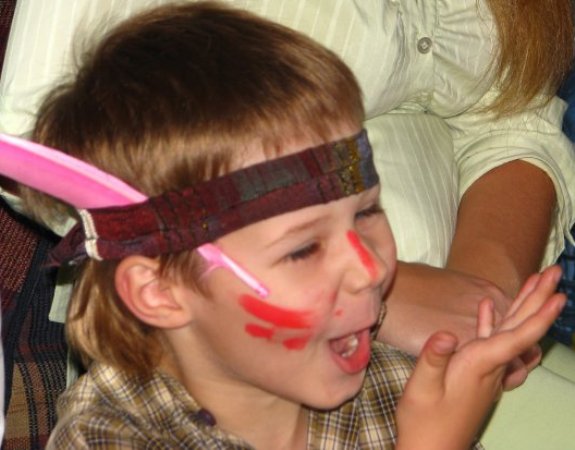 6
Сесть или встать прямо. Сделать медленный вдох через нос и медленный! выдох через узкое отверстие, образованное губами, на свечу (перышко, воздушный шарик), которая стоит перед ребенком. Голову вперед не тянуть. Пламя должно плавно отклониться по ходу воздушной струи. Затем немного отодвинуть свечу и повторить упражнение; еще больше увеличить расстояние и т. д. Обратите внимание ребенка на то, что при удалении свечи мышцы живота будут все более напряженными.
7
Исходное положение (и. п.) — лежа на спине. По инструкции ребенок медленно поднимает одну руку (правую, левую); ногу; затем две конечности одновременно на вдохе и удерживает в поднятом положении во время паузы; медленно опускает на выдохе; расслабляется во время паузы. После этого уражнение выполняется лежа на животе.
8
И. п. — сесть на пол, скрестив ноги, спина прямая (!). Поднимать руки вверх над головой с вдохом и опускать вниз, на пол перед собой, с выдохом, немного сгибаясь при этом. Это упражнение хорошо тем, что оно автоматически заставляет ребенка дышать правильно, у него просто нет другой возможности.
9
И. п. – то же либо встать на колени и сесть на пятки, ноги вместе. Прямые руки расставлены в стороны параллельно полу. Кисти сжаты в кулаки, кроме больших пальцев, вытянутых вовне. Со вдохом поворачивать руки большими пальцами вверх; с выдохом — вниз. Вариант: руки вытянуты вперед, и большие пальцы поворачиваются в такт дыханию налево и направо.
10
И.п. то же. Прямые руки вытянуты вперед или в стороны на уровне плеч, ладони смотрят вниз. Со вдохом поднять левую кисть вверх, одновременно опуская правую вниз (движение только в лучезапястном суставе). С выдохом левая кисть идет вниз, правая — вверх.
11
И. п. то же. Дыхание: только через левую, а потом только через правую ноздрю. При этом правую ноздрю закрывают большим пальцем правой руки, а левую — мизинцем правой руки. Дыхание медленное, глубокое. Как утверждают специалисты в области восточных оздоровительных практик, в первом случае активизируется работа правого полушария головного мозга, что способствует успокоению и релаксации. Дыхание же через правую ноздрю активизирует работу левого полушария головного мозга, повышая рациональный (познавательный) потенциал.
12
И. п. — встать, ноги на ширине плеч, руки опущены, ладони обращены вперед. На быстром вдохе руки притягиваются к подмышкам ладонями вверх. На медленном выдохе — опускаются вдоль тела ладонями вниз. Такой тип дыхания оказывает мощное мобилизующее действие, быстро снимает психоэмоциональное напряжение.
13
И. п. то же. На медленном вдохе руки плавно разводятся в стороны и поднимаются вверх (или в стороны и к груди) — «притягивающее движение». На выдохе — «отталкивающее движение» — опускаются вдоль тела ладонями вниз. Это упражнение гармонично сочетается с представлением о втягивании в себя солнечного света и тепла, распространении его сверху вниз по всему телу.
14
И. п. — встать, ноги вместе, руки опущены. На вдохе медленно поднять расслабленные руки вверх, постепенно «растягивая» все тело (не отрывать пятки от пола); задержать дыхание. На выдохе постепенно расслабляя тело, опустить руки и согнуться в пояснице; задержать дыхание. Вернуться в и. п.
15
И. п. — встать, ноги на ширине плеч, руки сжаты в кулаки, большие пальцы внутри ладоней, кулаки прижаты к низу живота. На медленном вдохе, поднять кулаки над плечами, сохраняя локти слегка согнутыми, и прогнуться в спине, разводя плечи и запрокидывая голову; вытянуться вверх, распрямляя руки и поднимаясь на носки (представьте, что вы только что проснулись и сладко потягиваетесь). Зафиксировать эту позу, задержать дыхание. На выдохе руки вниз, пытаясь «достать» пальчиками до пола.
16
Ребенок кладет одну руку на грудь или живот и акцентирует внимание на том, как на вдохе рука поднимается, а на выдохе — опускается. Затем в такт с дыханием другой рукой он показывает, как дышит (на вдохе рука поднимается до уровня груди, а на выдохе — опускается). Далее ребенок должен плавно и медленно поднимать и опускать руку или обе руки одновременно в такт дыханию, но уже на определенный счет (на 8, на 12).
МАССАЖ И САМОМАССАЖ
Обучение ребенка самомассажу рекомендуется проводить в несколько этапов. Сначала взрослый массирует его тело сам, затем — руками самого ребенка, наложив сверху свои руки, только после этого ребенок выполняет самомассаж самостоятельно.

Попросите его описать свои ощущения до и после массажа: «Возможно, что-то изменилось? Что? Где? На что это похоже?». Например, массируемые (или иные) части тела стали более теплыми, горячими, легкими или покрылись мурашками, тяжелыми и т. п.
Упражнения
Данные упражнения оказывают активизирующее и заземляющее действие на организм, а также укрепляют мышцы и связки свода стопы, снимают усталость, предотвращают плоскостопие; их полезно также использовать при простуде и головных болях. Хорошим подкреплением к ним является хождение босиком по гальке, фасоли, любым неровным поверхностям (массажные коврики и шлепанцы, тренажеры).
17. «Волшебные точки»
Массаж «волшебных точек» повышает сопротивляемость организма, способствует улучшению обменных процессов, лимфо- и кровообращения.
Приемы этого массажа легко освоить взрослым, а затем научить детей.
Массаж «волшебных точек», производимый вращательными движениями, надо делать ежедневно три раза в день по 3 с (9 раз в одну сторону, 9 — в противоположную).
Если вы обнаружили у себя или ребенка болезненную зону, то ее надо массировать указанным способом через каждые 40 мин до восстановление нормальной чувствительности.
17. «Волшебные точки»
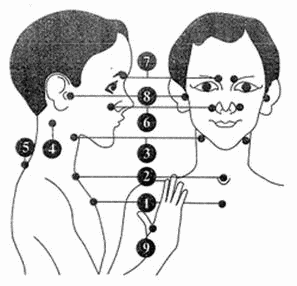 Точка 1 связана со слизистой трахеи, бронхов, а также с костным мозгом;
точка 2 регулирует иммунные функции организма;
точка 3 контролирует химический состав крови и слизистую оболочку гортани;
точка 4 — зона шеи связана с регулятором деятельности сосудов головы, шеи и туловища;
точка 5 – улучшение общего кровообращения, снижение раздражительности и чувствительности к аллергическим агентам;
точка 6 — кровоснабжение слизистых оболочек носа и гайморовой полости;
точка 7 – кровоснабжение в области глазного яблока и лобных отделов мозга;
точка 8 — органы слуха и вестибулярный аппарат;
точка 9 — снимаются отеки, нормализуются многие функции организма.
18
Ребенок располагает свои ладони перпендикулярно друг другу и производит резкие хлопки (5—10 хлопков с интервалом около 1 с); местами соприкосновения становятся углубления между запястьем и нижней частью ладони. Затем упражнение повторяется, но местами соприкосновения становятся внешние стороны запястья.
19
Руки вытянуты вперед, кисти сжаты в кулаки; резкие удары выполняются сначала кулаками, обращенными вверх, а затем — вниз; во время удара должно происходить полное совмещение боковых поверхностей сжатых кулаков.
20. «Мытье головы»
А. Пальцы слегка расставить и немного согнуть в суставах. Кончиками пальцев массировать голову в направлении: 1) ото лба к макушке, 2) ото лба до затылка и 3) от ушей к шее.
Б. Пальцы слегка согнуты, поверхность ногтей и первые фаланги плотно соприкасаются с поверхностью головы за ушами; массаж производится ребенком обеими руками навстречу друг другу от ушей к макушке.
21. «Обезьяна расчесывается»
Правая рука массирует пальцами голову от левого виска к правой части затылка и обратно. Затем левая рука — от правого виска к левой части затылка. В более сложном варианте руки перекрещиваются у линии роста волос (большие пальцы — по средней линии!); в такой позе ребенок интенсивно массирует голову ото лба к шее и обратно.
22. «Ушки»
Уши растираются ладонями, как будто они замерзли; разминаются три раза сверху вниз (по вертикали); возвратно-поступательным движением растираются в другом направлении (по горизонтали) (пальцы, исключая большие, соединены и направлены к затылку, локти вперед).
Затем уши закрыть ладонями, а пальцы приложить к затылку, сблизив их. Указательными пальцами слегка постукивать по затылку до трех раз. Это упражнение тонизирует кору головного мозга, уменьшает ощущение шума в ушах, головную боль, головокружение.
23. «Глазки отдыхают»
Закрыть глаза. Межфаланговыми суставами больших пальцев сделать 3–5 массирующих движений по векам от внутренних к наружным уголкам глаз; повторить то же движение под глазами. После этого помассировать брови от переносицы к вискам.
24. «Веселые носики»
Потереть область носа пальцами, затем ладонями до появления чувства тепла. Повращать кончик носа вправо и влево 3–5 раз. После этого проделать 3–5 поглаживающих вращательных движений указательными пальцами обеих рук вдоль носа, сверху вниз с обеих сторон. Это упражнение предохраняет от насморка, улучшает кровообращение верхних дыхательных путей.
25
Покусывание и «почесывание» губ зубами; то же — языка зубами от самого кончика до середины языка. Интенсивное «хлопанье» губами и растирание губами друг друга в различных направлениях.
26. «Рыбки»
Рот немного приоткрыт. Взять пальцами правой руки верхнюю губу, а левой — нижнюю. Выполнять одновременные и разнонаправленные движения рук, растягивая губы вверх, вниз, вправо, влево. Закрыть рот, взять руками обе губы и вытягивать их, массируя, вперед.
27. «Расслабленное лицо»
Руками проводить по лицу сверху вниз, слегка нажимая как при умывании (3–5 раз). Затем тыльной стороной ладони и пальцев рук мягкими движениями провести от подбородка к вискам; «разгладить» лоб от центра к вискам.
28. «Гибкая шея, свободные плечи»
Массировать шею сзади (сверху вниз) двумя руками: поглаживающие, похлопывающие, пощипывающие, растирающие, спиралевидные движения.
Аналогично: а) правой рукой массировать левое плечо в направлении от шеи к плечевому суставу, затем левой рукой — правое плечо; б) правой рукой взяться за левое плечо и сделать 5 — 10 вращательных движений по часовой стрелке и против нее; то же — левой рукой, затем обеими руками одновременно.
29. «Сова»
Поднять вверх правое плечо и повернуть голову вправо, одновременно делая глубокий вдох; левой рукой захватить правую надкостную мышцу и на выдохе опустить плечо. Разминайте захваченную мышцу, выполняя глубокое дыхание и глядя как можно дальше за спину. То же — с левым плечом правой рукой.
30. «Теплые ручки»
Поднять правую руку вверх, двигая ею в разных направлениях. Левая рука при этом придерживает плечо (предплечье) правой руки оказывая сопротивление ее движению и одновременно массируя ее. Затем руки меняются.
Растирание и разминка пальцев рук и всей кисти от кончиков пальцев к основанию и обратно; особое внимание следует уделить большим пальцам. Имитация «силового» мытья, растирания и пожатия рук.
31. «Домик»
Сложить пальцы «домиком» перед грудью и надавливать ими друг на друга сначала одновременно, затем отдельно каждой парой пальцев.
32. «Теплые ножки»
Сидя, энергично растереть (разминать, пощипывать) правой рукой подошву, пальцы и тыльную сторону стопы у межпальцевых промежутков левой ноги, то же — левой рукой со стопой правой ноги. После этого потереть (побарабанить) стопы друг об друга, а также о пол.
Полезно также поглаживание стоп и пальцев ног тыльной стороной кисти и пальцев; растирание, разминание их и давление на них кончиками пальцев и большим пальцем, косточками пальцев сжатой в кулак кисти, краем ладони и т. д.
Выводы
Применение дыхательных упражнений в работе с детьми является важным этапом нейропсихологической коррекции, так как:
1. Повышает общий жизненный тонус ребенка, сопротивляемость, закаленность и устойчивость его организма заболеваниям дыхательной системы.
2. Развивает дыхательную мускулатуру, увеличивает подвижность грудной клетки и диафрагмы, улучшает лимфо- и кровообращение, а так же деятельность сердечнососудистой системы.
Точечный массаж способствует активизации отдельных систем организма, расслаблению мышц и снятию нервно-мышечного напряжения. Также повышает сопротивляемость организма, способствует улучшению обменных процессов, лимфо- и кровообращения. В комплексе с дыхательной гимнастикой является одним из эффективных элементов закаливания детей.
Литература:
Основная:
Лурия А.Р. Высшие корковые функции человека и их нарушения при локальных поражениях мозга / А.Р. Лурия. // СПб.: Питер 2007
Марютина Т.М. Психофизиология / Т.М. Марютина, И.М. Кондаков  //М.: МГППУ 2004
Психофизиология. Учебник для вузов / Под ред. Ю.И. Александрова // СПб.: Питер 2001
Цветкова Л.С. Нейропсихология и афазия: новый подход. // М.: Московский психолого-социальный институт, Воронеж: Издательство НПО «МОДЭК» 2001
Цветкова Л.С. Афазиология – современные проблемы и пути их решения // М.: Издательство «Институт практической психологии», Воронеж: НПО «МОДЭК» 2002
Хомская Е. Д. Х = Нейропсихология: 4-е издание.  // СПб.: Питер 2005
Москвин В.А., Москвина Н.В. Межполушарные асимметрии и индивидуальные различия человека. М.: Смысл, 2011. - 368 с.
Семенович А.В. Нейропсихологическая диагностика и коррекция в детском возрасте. М.: Академия, 2002. - 232 с.


Дополнительная
Вартанян И.А. Физиология сенсорных систем / И.А. Вартанян. //  СПб.: Лань 1999
Корсакова Н. К., Московичюте Л. И. Клиническая нейропсихология. // М.: МГУ 1988
Бурлакова М.К. Речь и афазия.  // М.: Медицина 1997
А. Р. Лурия и современная психология / Под ред. Е. Д. Хомской, Л. С. Цветковой, Б. В. Зейгарник.  // М.: МГУ 1982
Электронные ресурсы
ИБС КрасГМУ
БМ МедАрт
БД Ebsco
БД Медицина